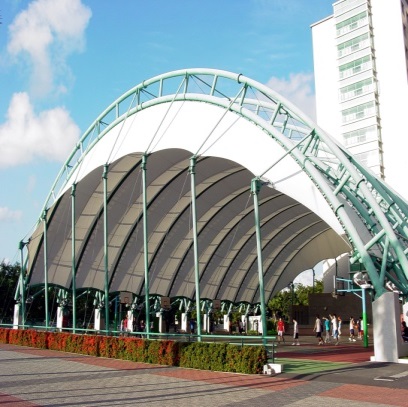 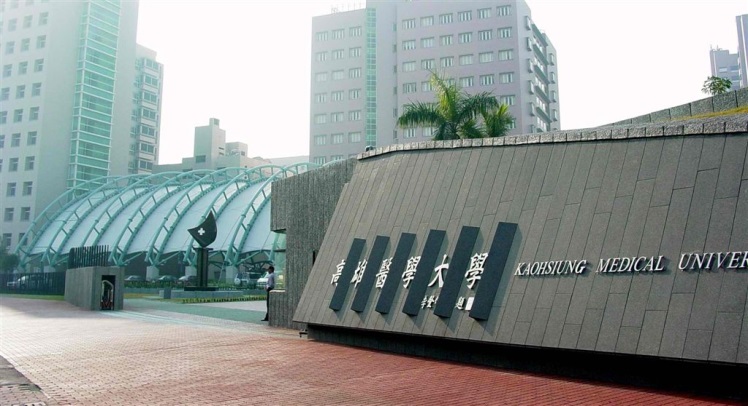 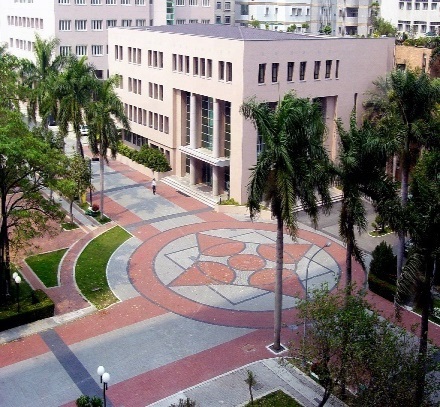 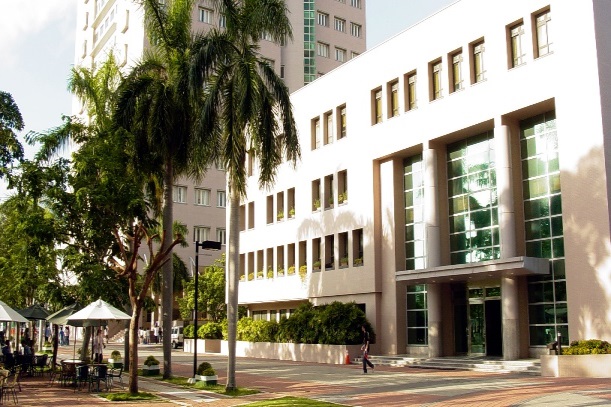 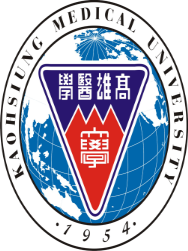 高雄醫學大學
KAOHSIUNG MEDICAL UNIVERSITY
109學年度研究生新生座談會研究生教務資訊簡介
報告單位：註冊課務組 侯自銓組長
中華民國109年8月20日
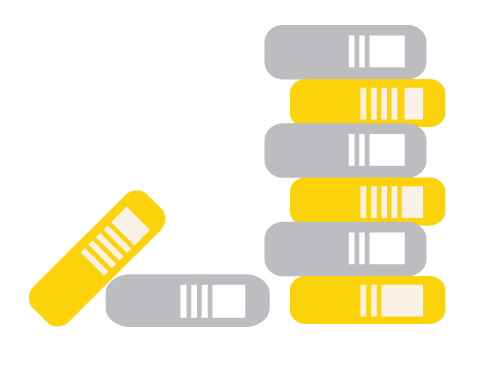 1
04
多元
學習
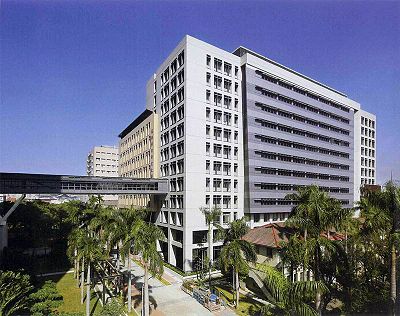 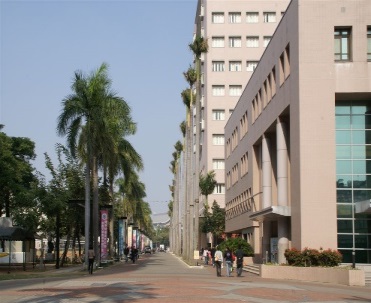 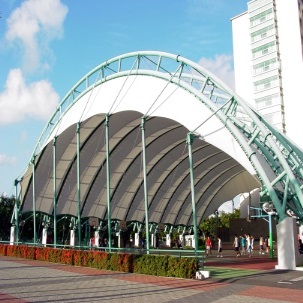 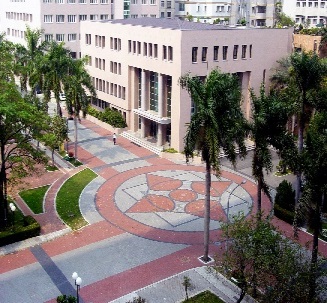 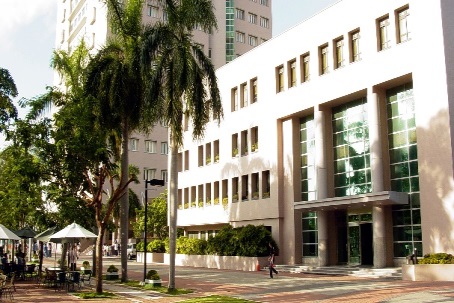 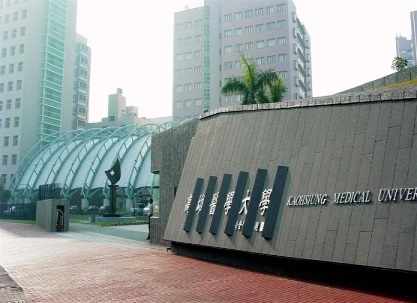 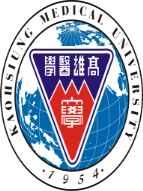 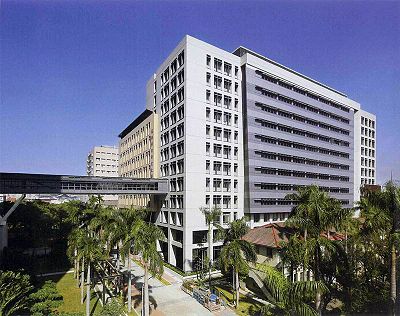 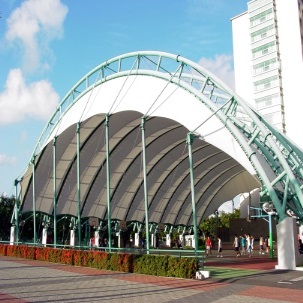 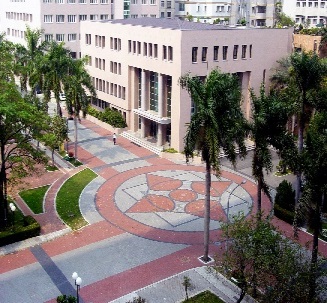 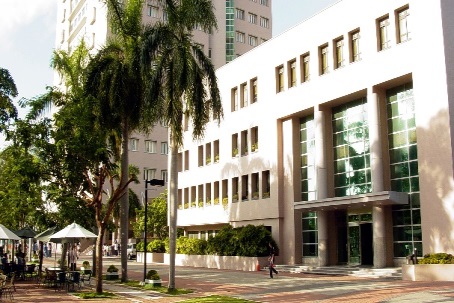 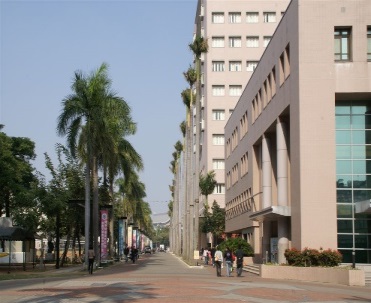 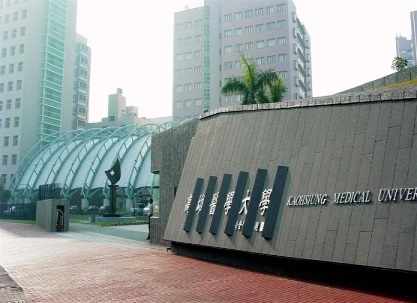 03
高雄醫學大學
KAOHSIUNG MEDICAL UNIVERSITY
獎學金
轉所機制
逕修讀博士班機制
雙聯學制
02
研究生
相關事項
01
簡介
入學獎學金
在學獎學金
在學、畢業
學術倫理
簡 報 大 綱
註冊課務組
    服務內容
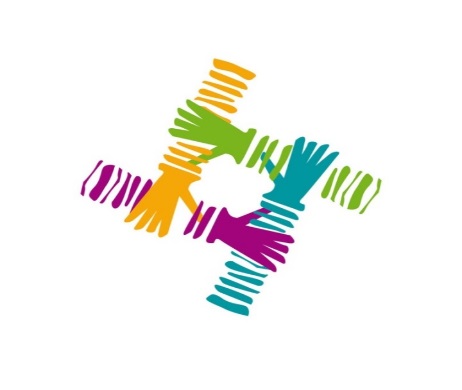 2
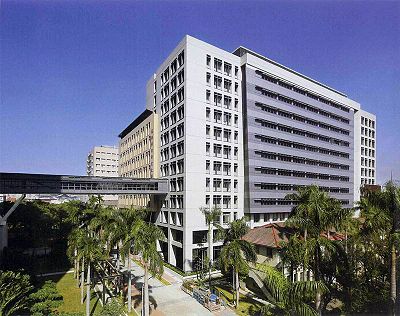 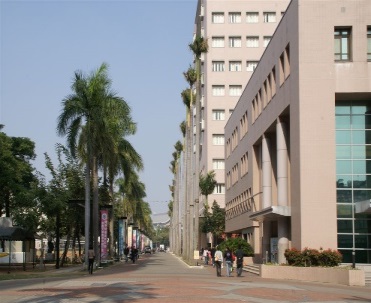 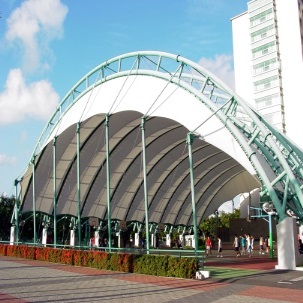 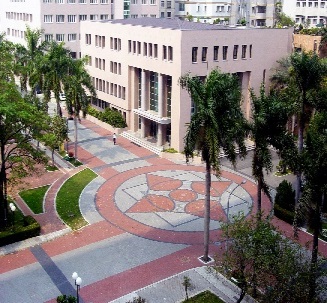 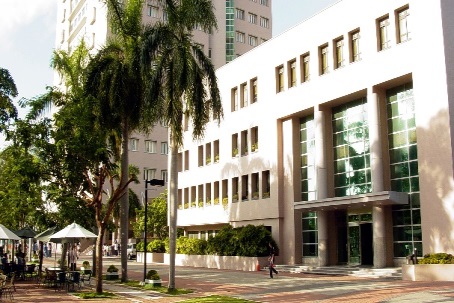 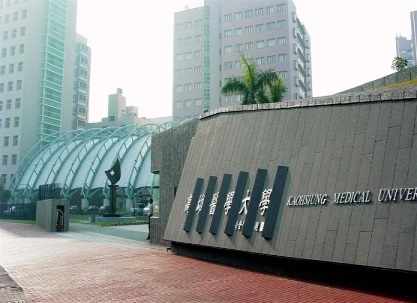 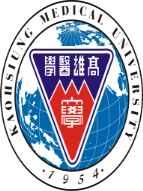 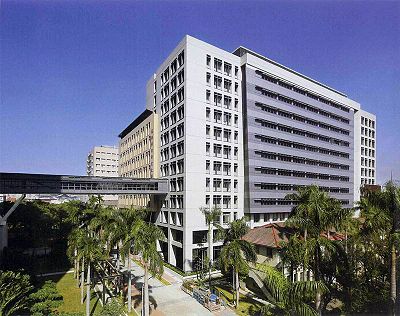 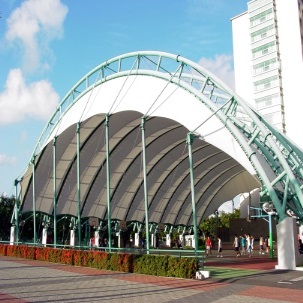 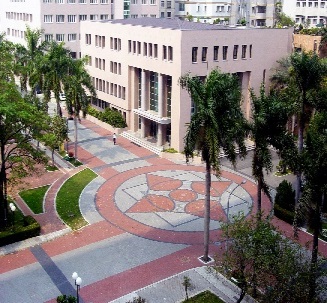 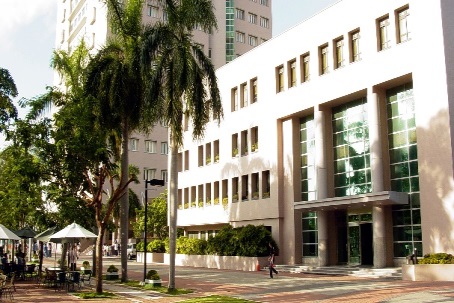 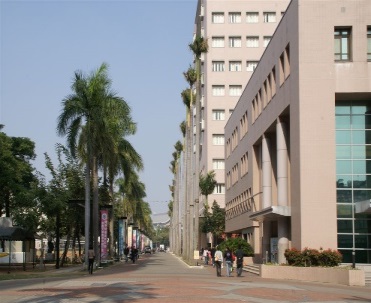 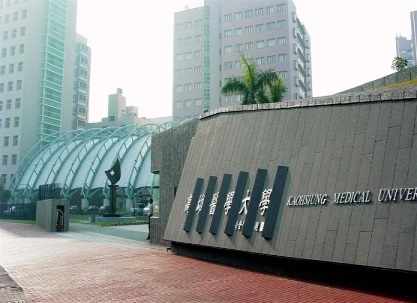 一、簡介
高雄醫學大學
KAOHSIUNG MEDICAL UNIVERSITY
教務處註冊課務組服務內容
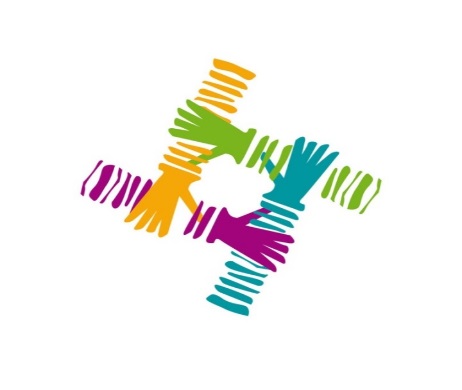 3
教務處註冊課務組
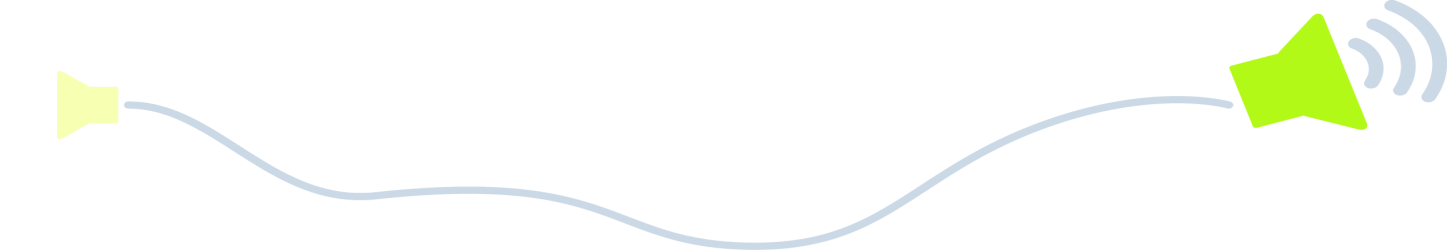 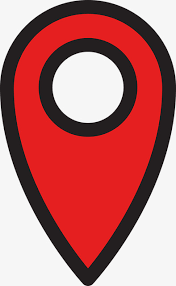 地點：勵學大樓二樓
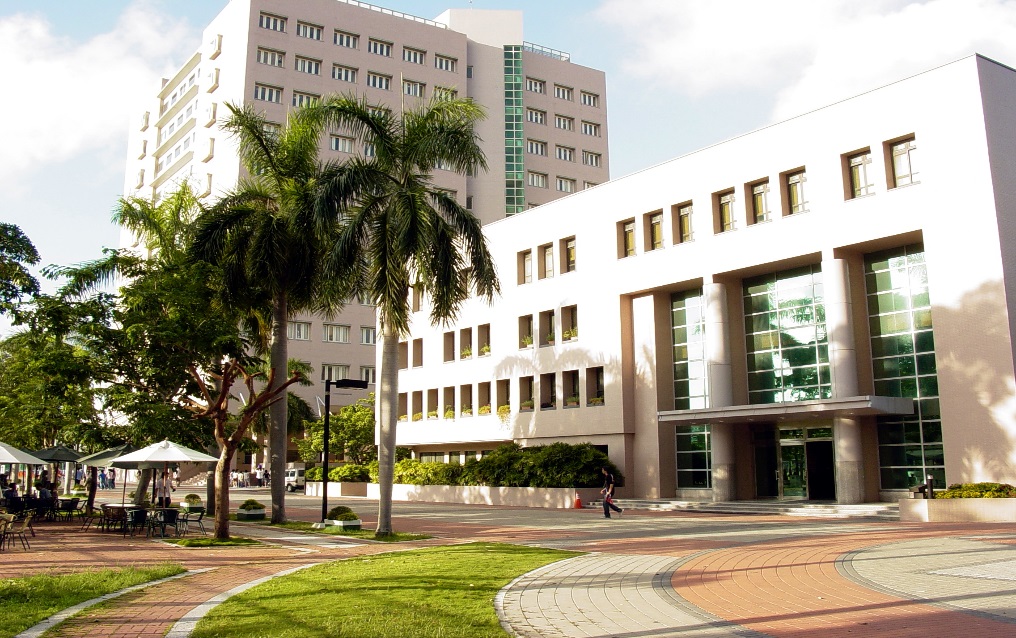 教務處網址：https://academic.kmu.edu.tw/
有關各項研究生申請時程，皆依學校行事曆為主，請各位同學務必查閱行事曆，行事曆公告至教務處網頁中。

本處所有訊息通知皆以電子郵件方式寄送至學校給予學生信箱
    （u學號@kmu.edu.tw）。
4
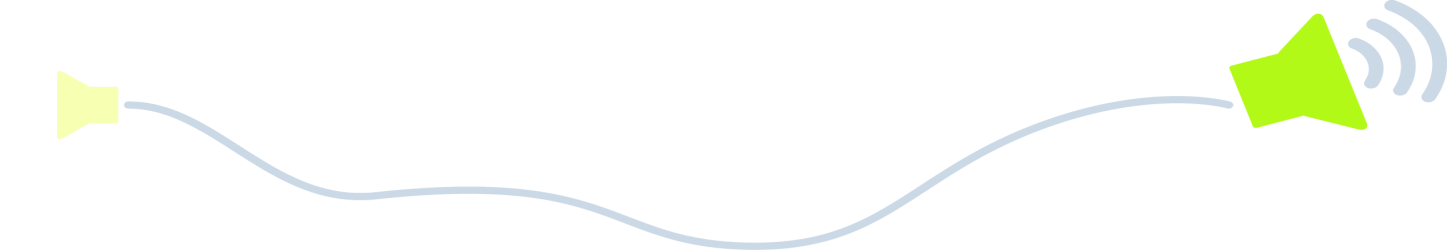 教務處註冊課務組-服務項目
註冊
休、退學
復學
轉所
雙重學籍
逕修讀博士
雙聯學制
學籍管理
選課(包含校際選課)
暑修
學分抵免/採計
繕製成績單
實習
期中、期末考作業
課程/成績
學位論文口試申請
博士候選人資格申請
畢業預警與資格審查
學位證書核發
畢業/學位
各類中、英文證明文件申請
學生證製發
教室借用
研究生入學、在學獎學金
其他
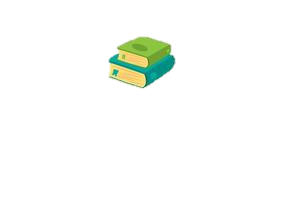 5
服務項目-各類證明書申請
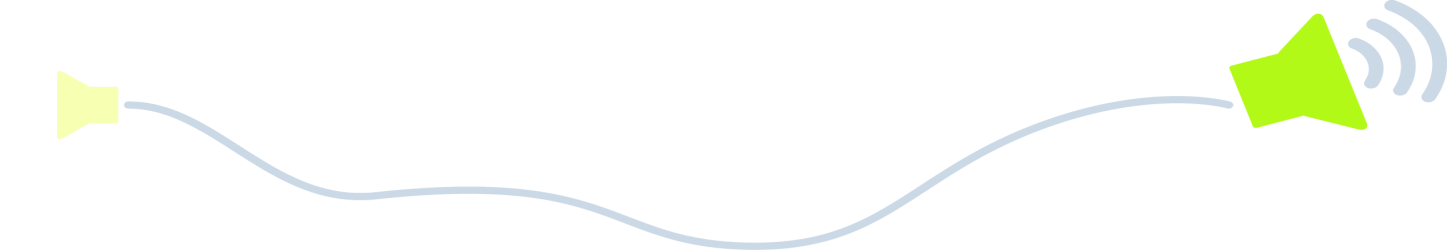 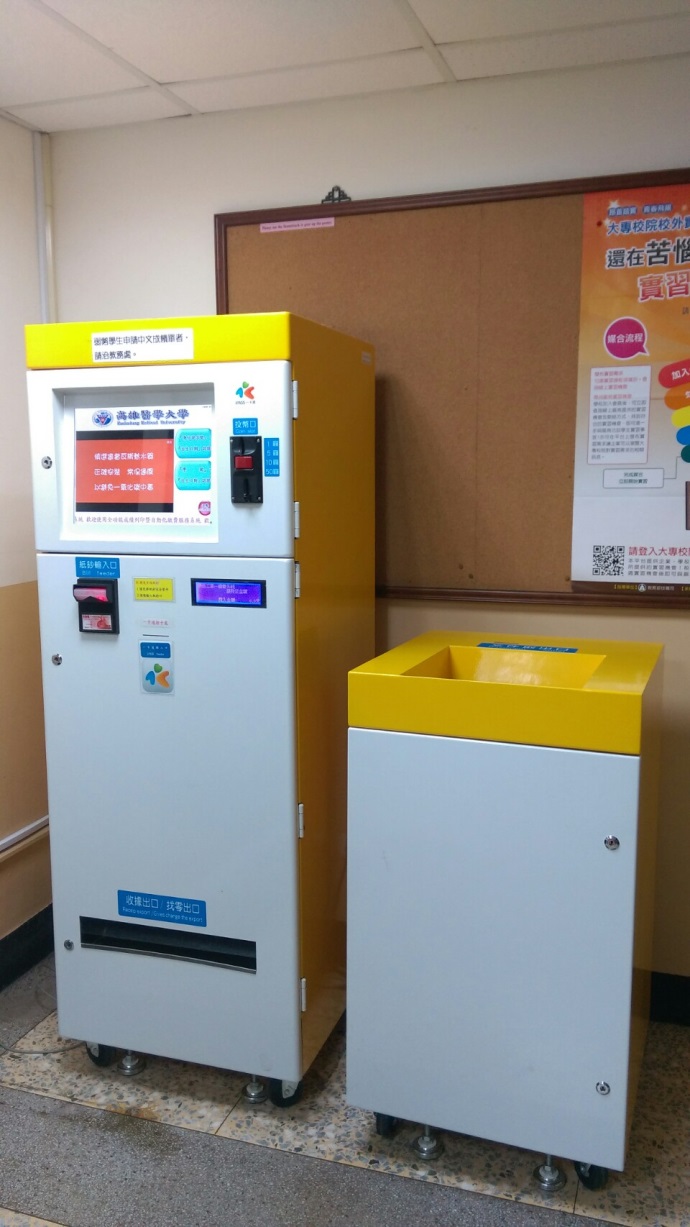 ※申請方式

學生資訊系統：
   D.1.29.各類證明書申請（含成績單）

自動化服務：勵學大樓1樓、2樓，皆有自動化機器可申請相關證明文件。
6
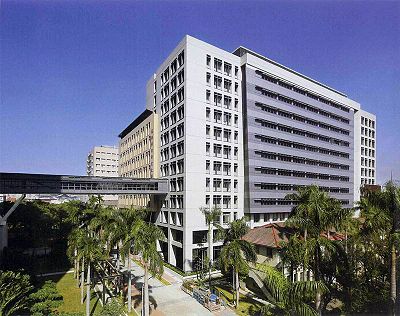 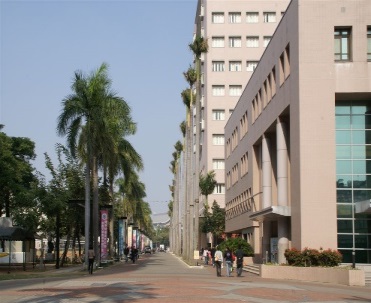 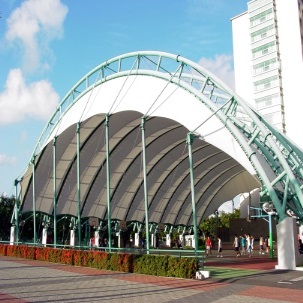 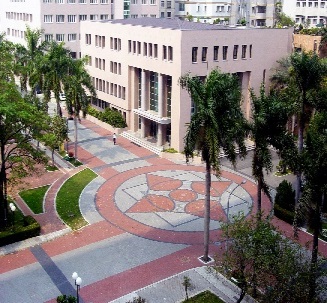 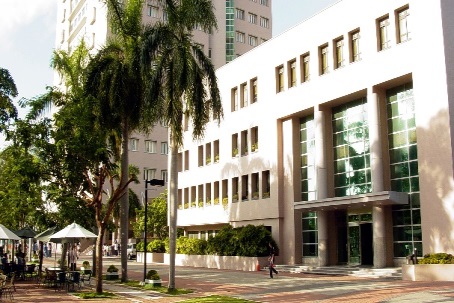 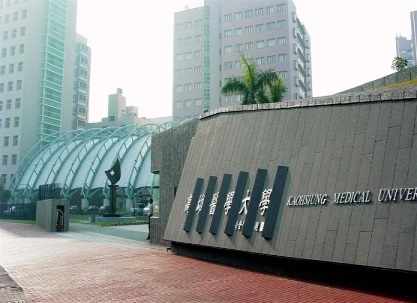 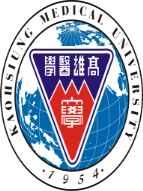 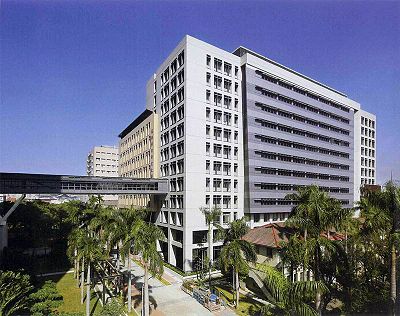 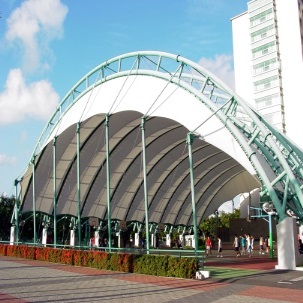 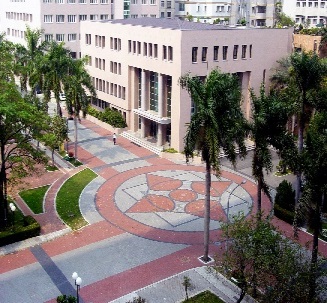 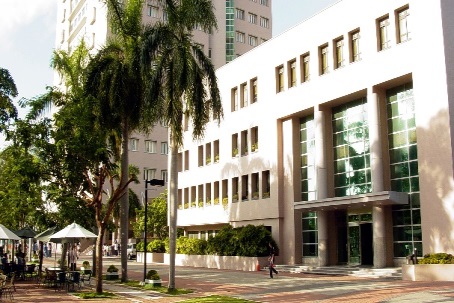 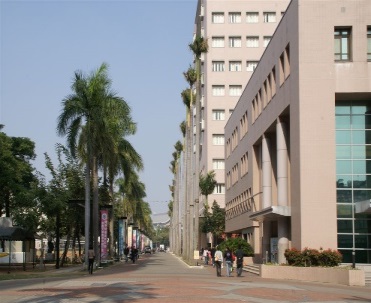 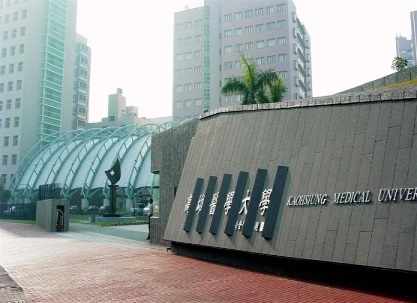 高雄醫學大學
KAOHSIUNG MEDICAL UNIVERSITY
二、研究生相關事項
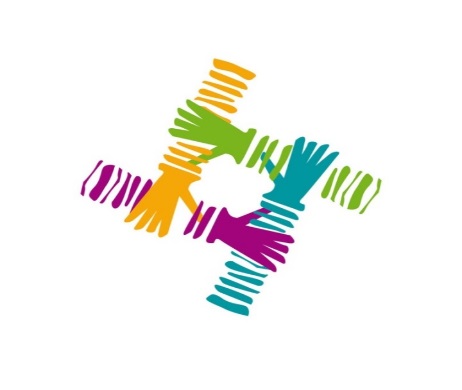 7
學生校務資訊系統(1/2)
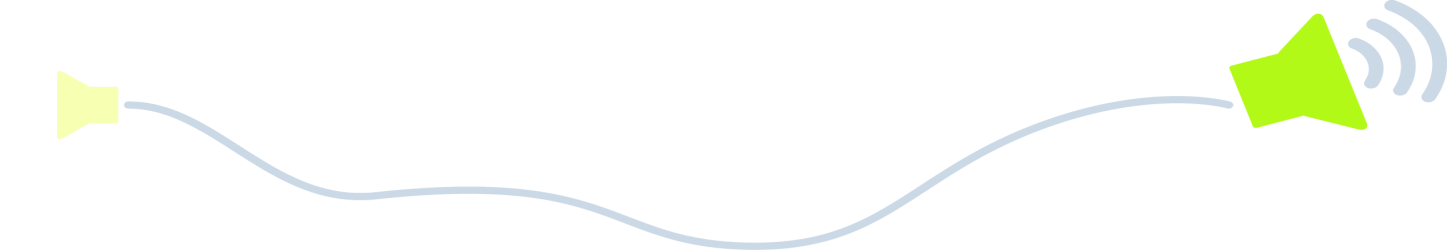 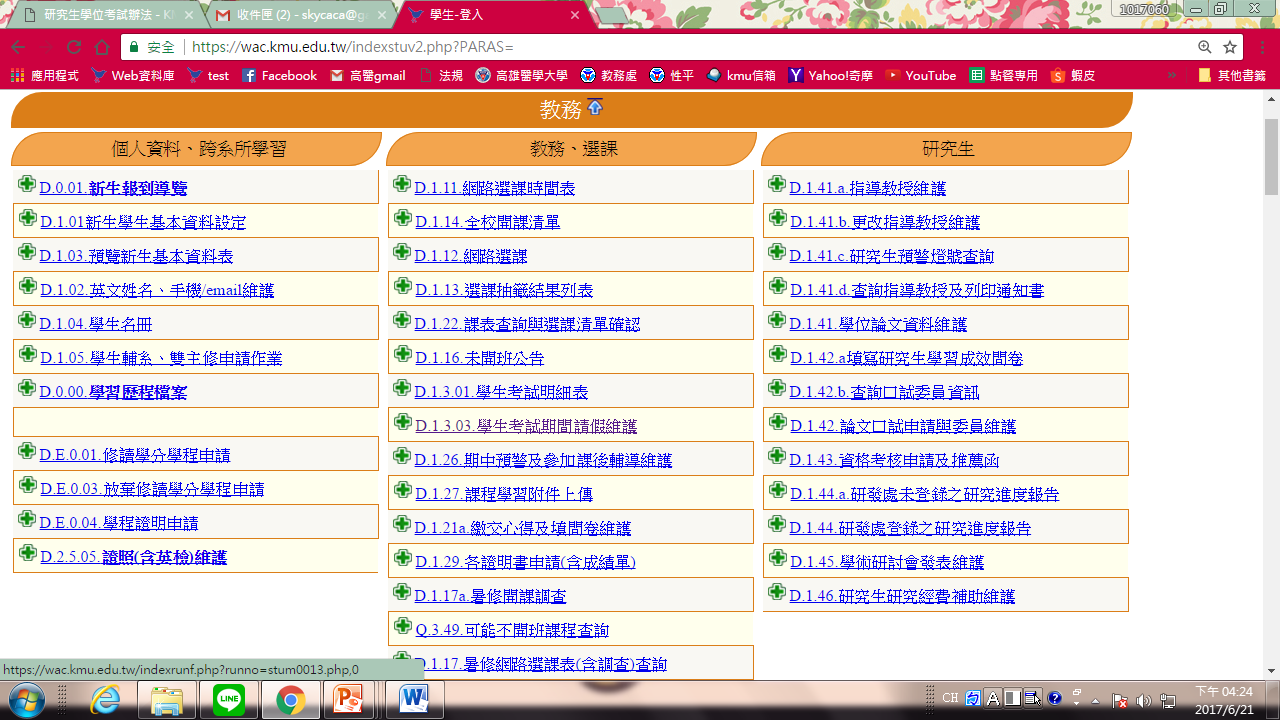 8
學生校務資訊系統(2/2)
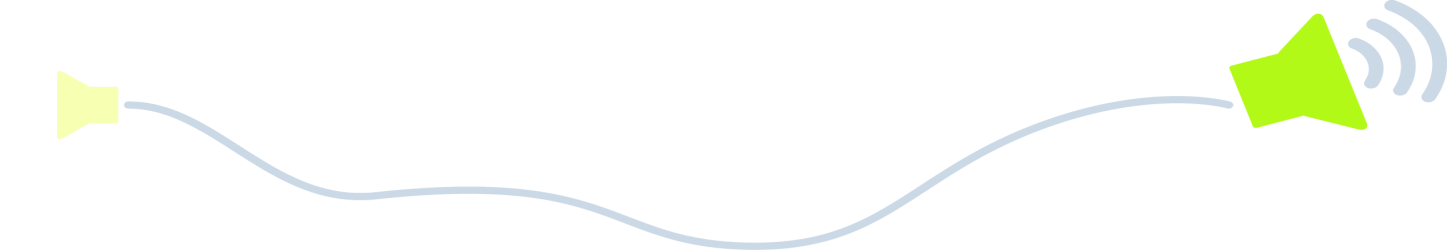 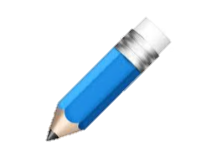 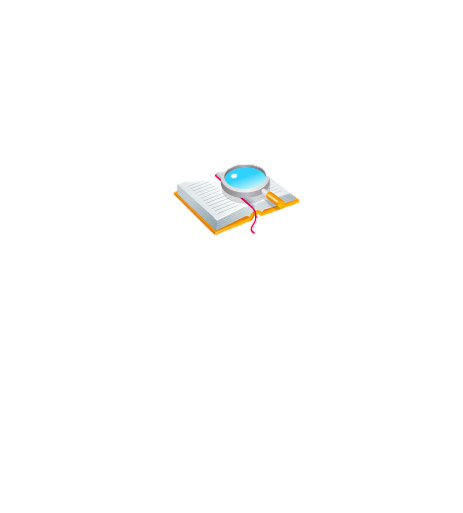 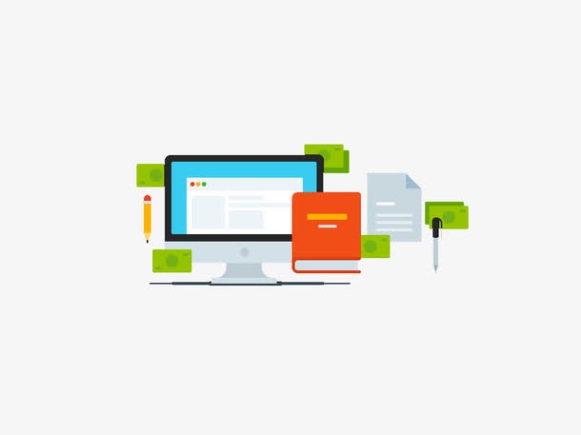 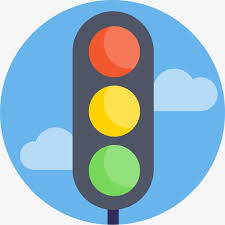 9
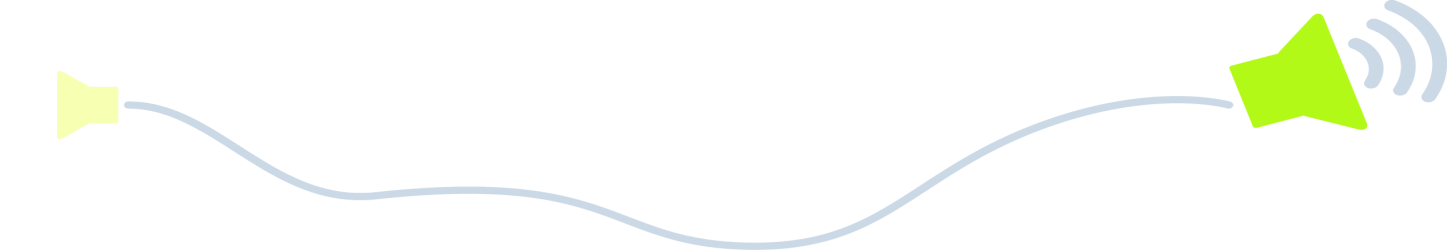 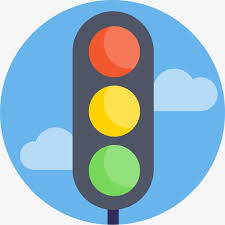 研 究 生 預 警 系 統
10
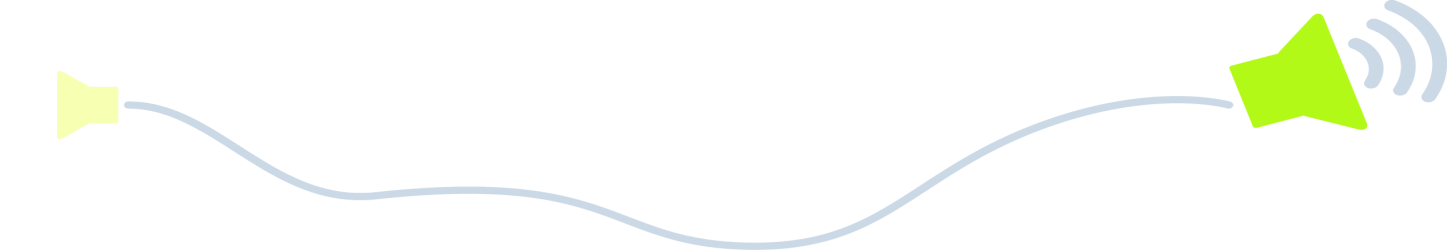 研究生重要期程
登錄指導教授名單日期
*碩士班研究生應於第一學年第二學期註冊後 3 月底之前，
 *博士班研究生應於第二學年第一學期註冊後 10 月底之前
博士候選人資格考核申請
開始：上、下學期開學日起
結束：上、下學期第二週結束止
學位論文考試申請
開始：上、下學期開學日起
結束：上、下學期第八週結束止
領取畢業證書
需於7月31日前通過學位考試，並完成所屬系、所及學位學程畢業要求規定之研究生，應繳交學位論文紙本、全文電子檔並於辦妥離校程序後，教務處始得發予學位證書。
※上述相關期程，依當學年度公告之行事曆為主。
11
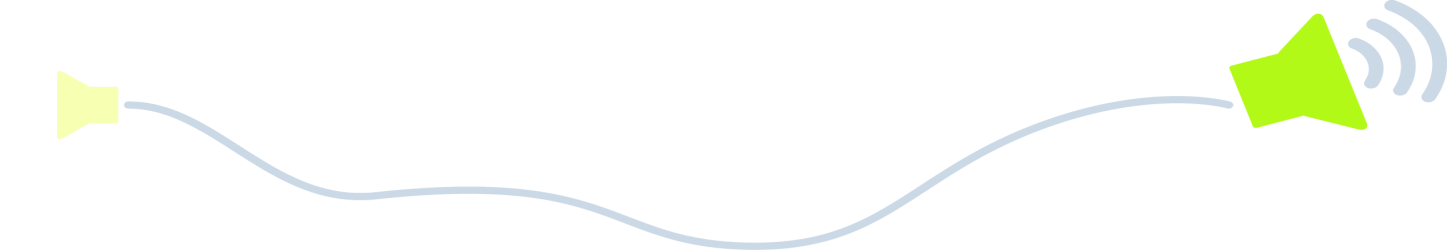 學術倫理(1/3)
一、學生面
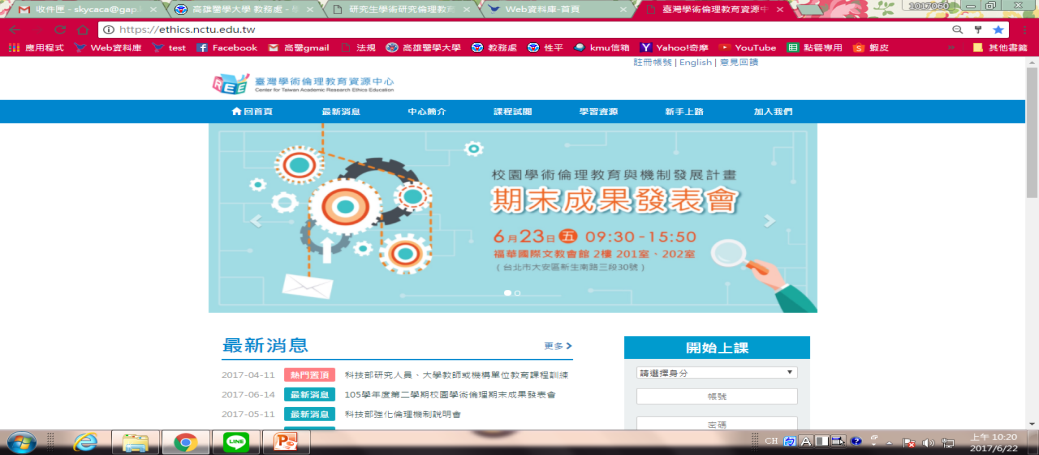 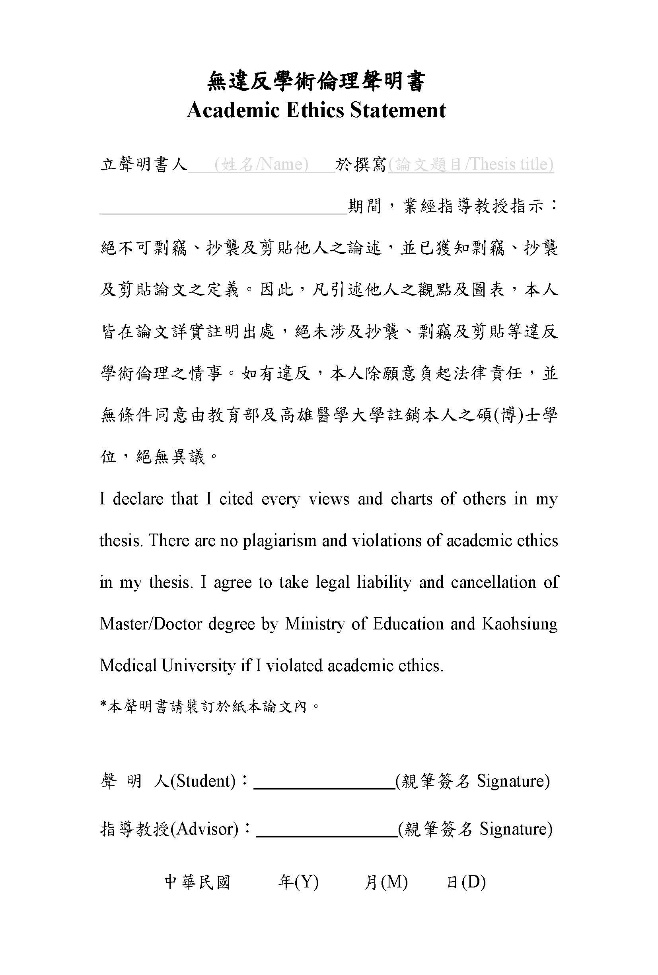 學生應於入學第一學期至「臺灣學術倫理教育資源中心」網站自我學習，並通過總測驗取得修課證明。學生須出示「臺灣學術倫理教育資源中心」網站之「學術倫理教育」修課證明，方得申請學位口試。
研究所學生於口試申請時需檢附「 Turnitin論文原創性比對報告」紙本比對結果(需含學生及指導教授簽名)， 並於學生資訊系統「論文原創性比對報告」欄位填寫比對結果。
繳交畢業論文時需將「無違反學術倫理聲明書」連同口試通過證明書、紙本授權書等裝訂於紙本論文中。
12
學術倫理(2/3)
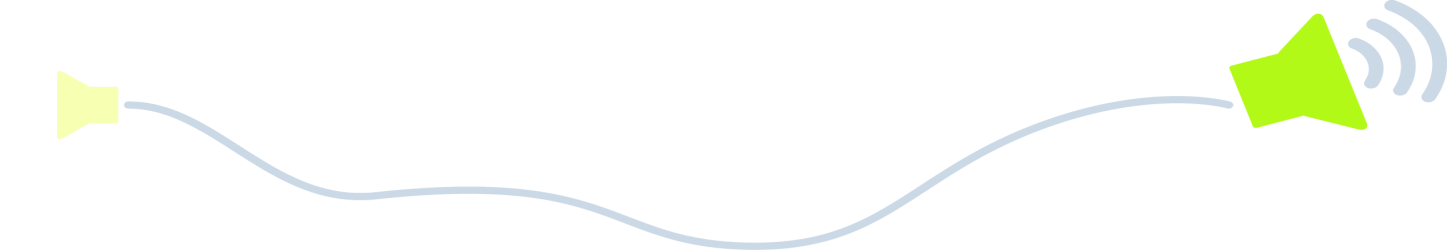 二、制度面-學位論文審查機制
學生學位論文審查，係依據本校訂定之「研究生學位考試辦法」辦理。 
第三條： 106學年度起入學之研究生，須檢附「臺灣學術倫理教育資源中心」網站之「學術倫理教育」修課證明，始得申請學位口試。
第十二條：學位論文有違反學術倫理情事，經碩、博士學位考試委員會審查確定者，以不及格論，並依本校學生獎懲準則規定辦理之。
第十七條：已授予之學位，如發現論文有違反學術倫理情事，依本校「高雄醫學大學博、碩士學位論文違反學術倫理案件處理要點」辦理，其要點另訂之。經調查屬實者，撤銷其學位，並公 告註銷其已發之學位證書後，應通知當事人繳還該學位證書，並將撤銷與註銷事項，通知 其他大專校院及相關機關（構）。
13
學術倫理(3/3)
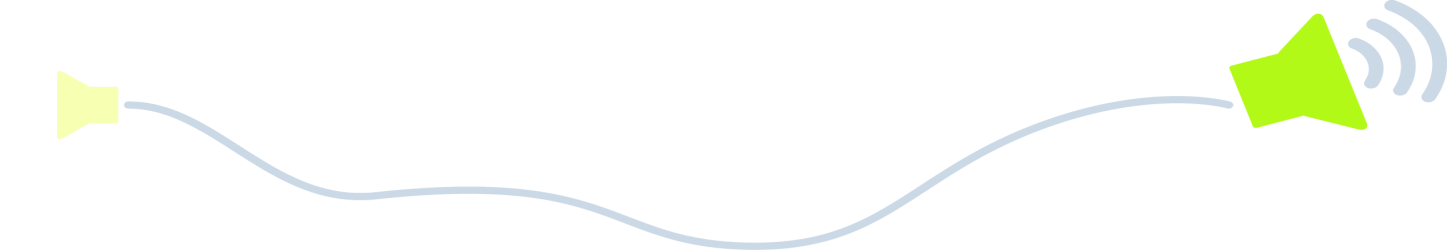 (三)學位論文違反學術倫理審查機制
本校學位論文違反學術倫理審查，係依據「博、碩士學位論文違反學術倫理案件處理要點」辦理，審議流程如下：
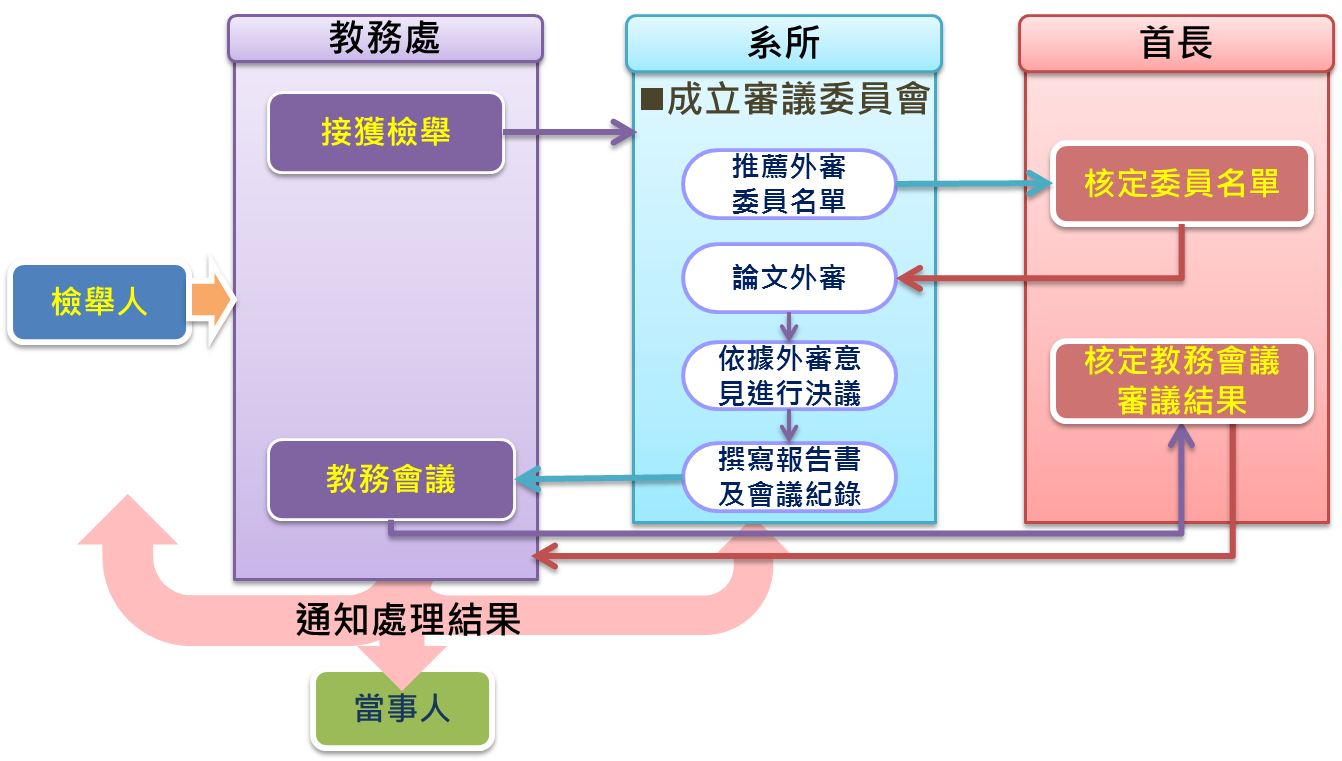 14
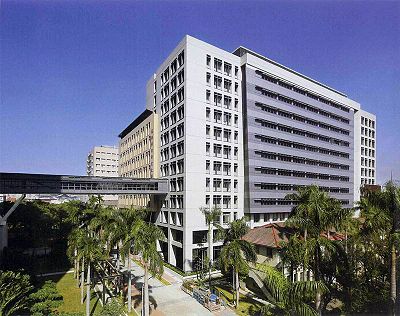 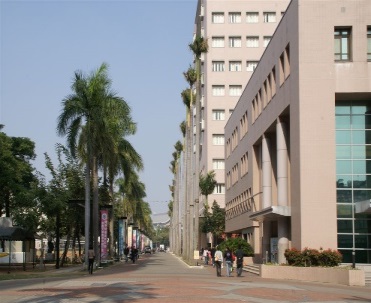 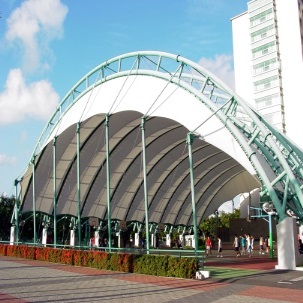 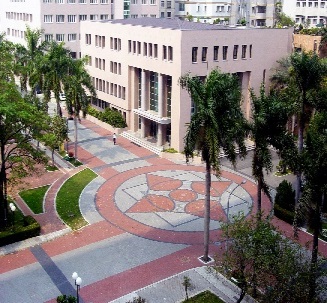 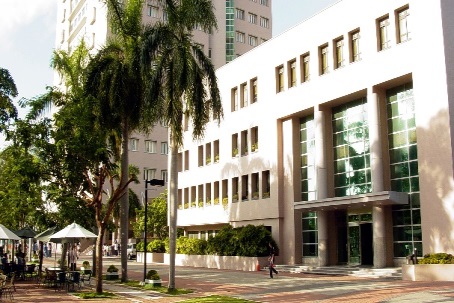 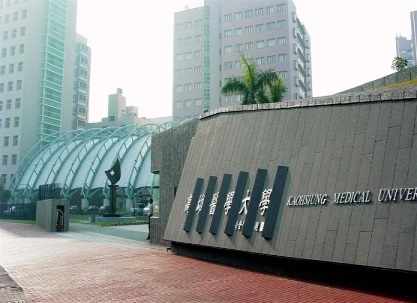 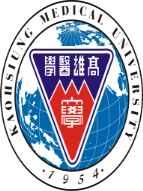 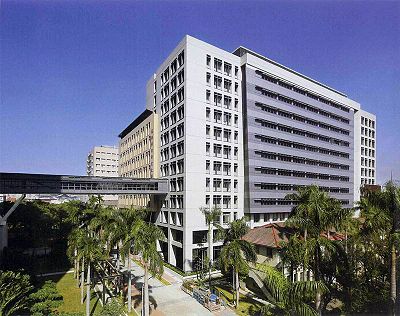 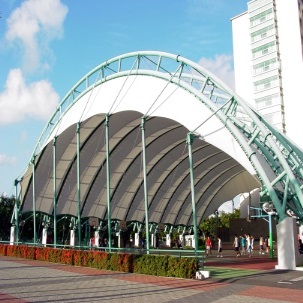 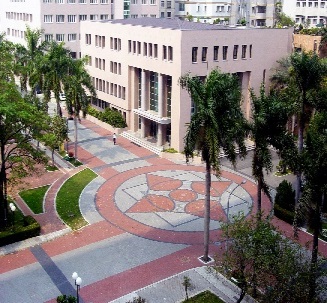 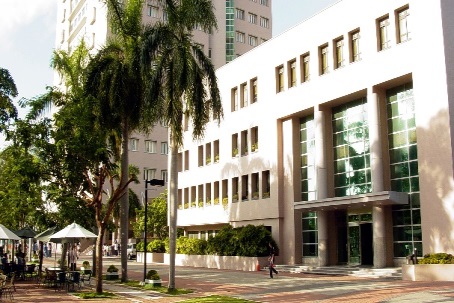 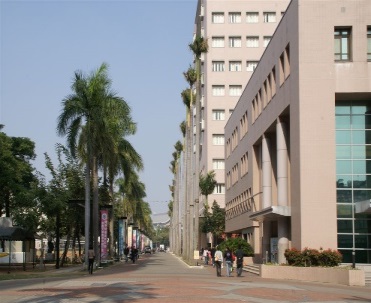 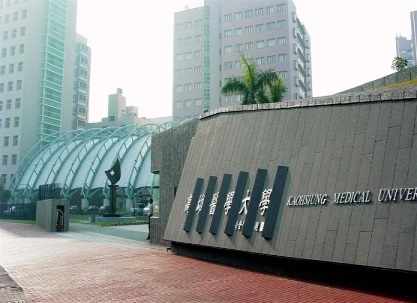 高雄醫學大學
KAOHSIUNG MEDICAL UNIVERSITY
三、研究生入學/在學獎勵
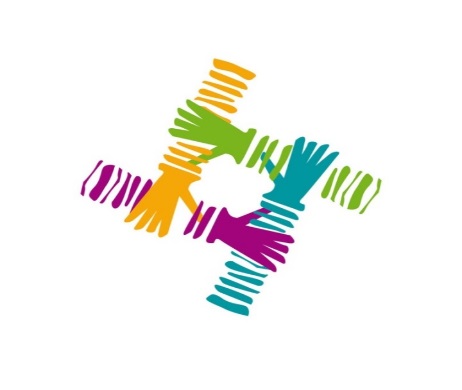 15
碩士班入學獎學金
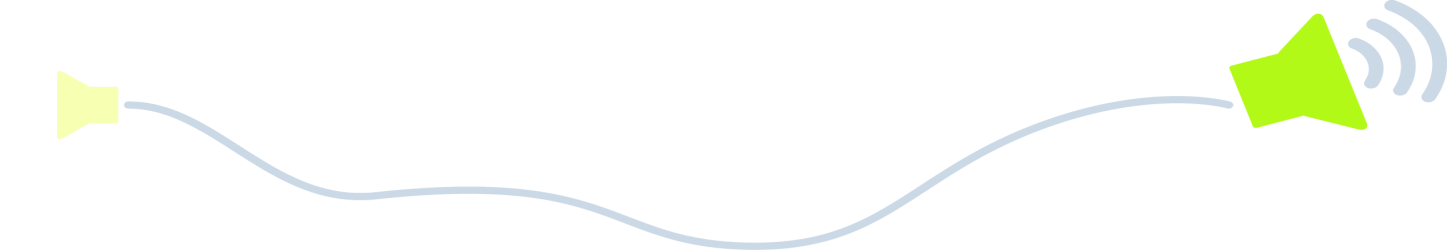 ※法規：本校「獎勵優秀研究生入學辦法」
16
16
博士班入學獎學金
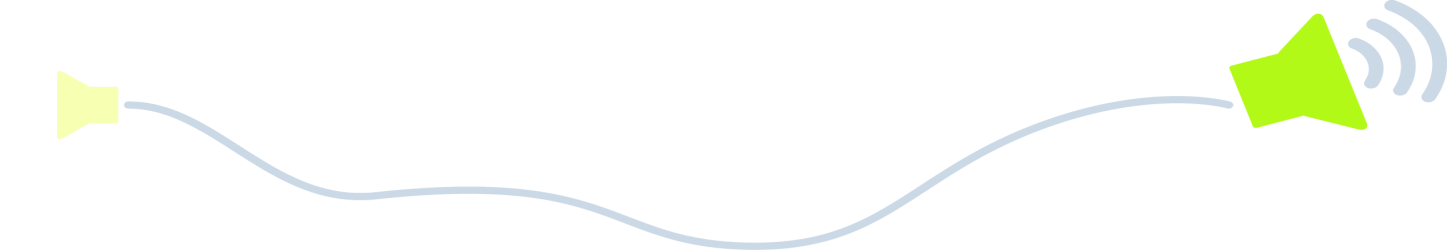 ※法規：本校「獎勵優秀研究生入學辦法」
17
17
※法規：本校「獎勵優秀研究生入學辦法」
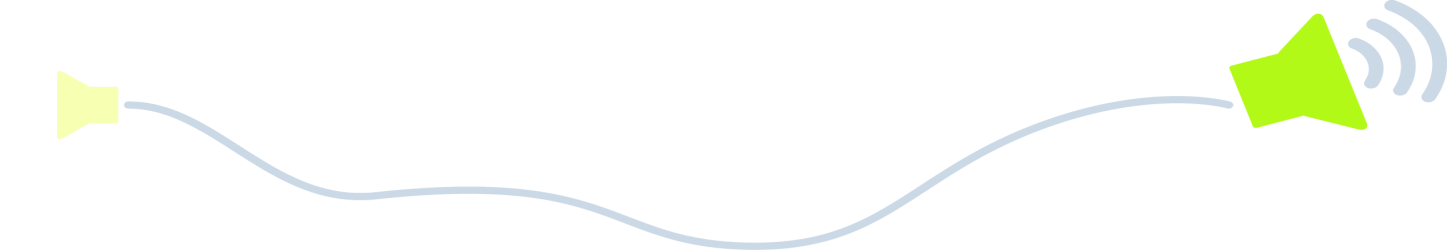 博士班全時研究生獎學金
(106學年度起入學學生適用)
※法規：本校「獎勵優秀研究生入學辦法」
18
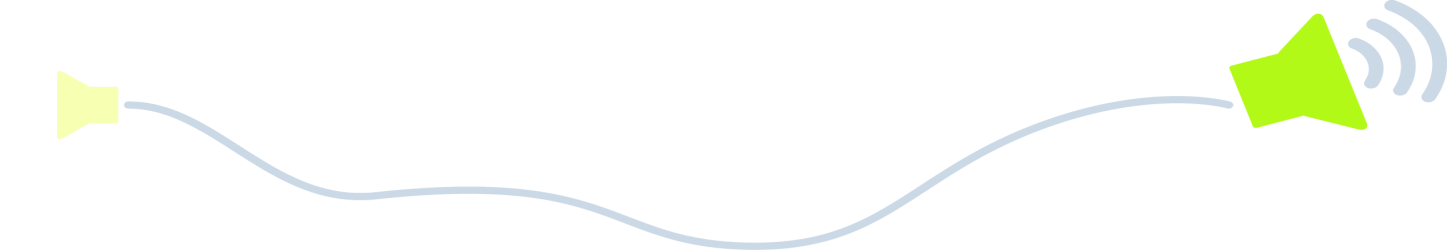 科技部 培育優秀博士生獎學金
(1年48萬*4年=192萬)
備註：領有本項科技部獎學金者，不得再領取本校獎勵優秀研究生入學辦法中之博士班入學獎學金及全時研 究生獎學金。
※法規：本校「培育優秀博士生獎學金要點」
19
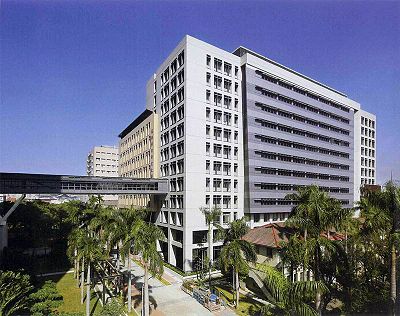 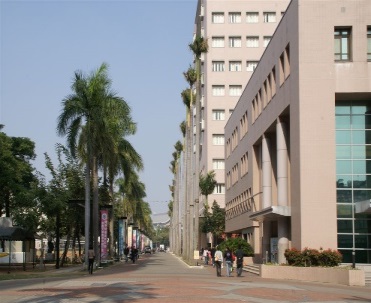 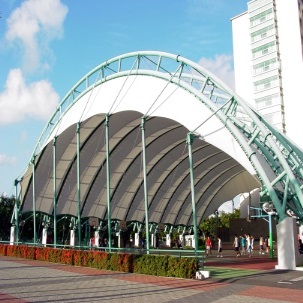 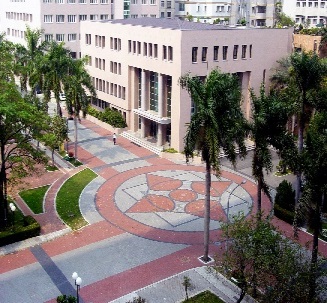 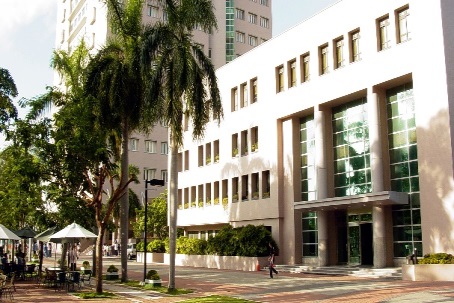 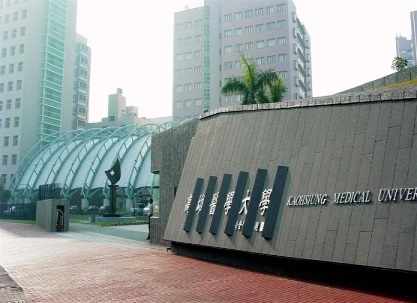 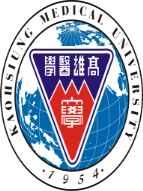 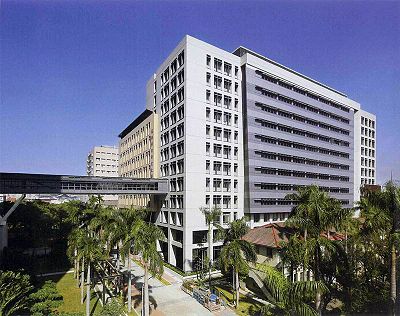 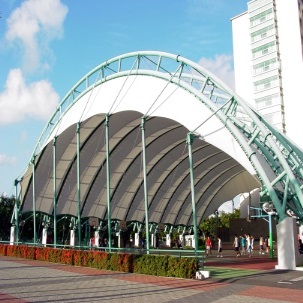 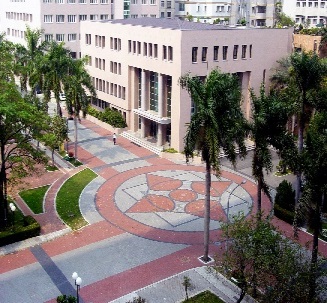 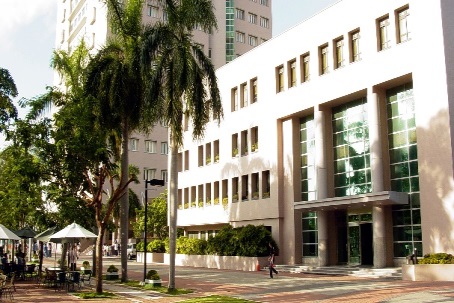 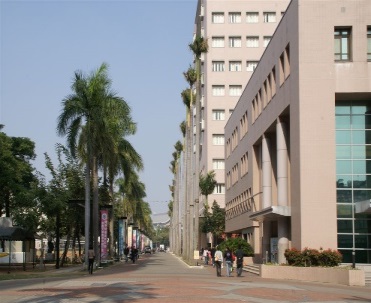 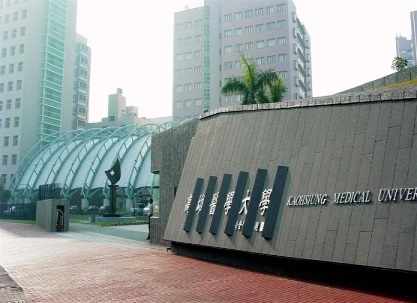 高雄醫學大學
KAOHSIUNG MEDICAL UNIVERSITY
四、多元學習
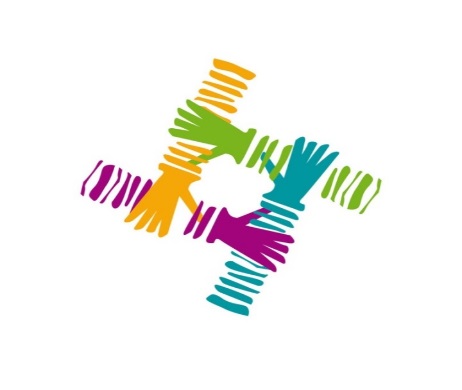 20
推動雙聯學位，提升國際移動力
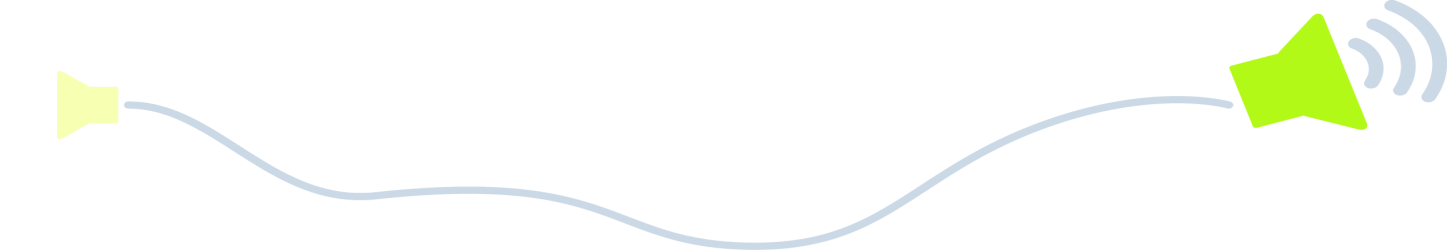 瑞典
烏普薩拉大學                     Uppsala University
澳洲格里菲斯大學
Griffith University
01
雙聯
學校
05
02
匈牙利賽格德大學
University of Szeged
美國加州大學
爾灣分校
University of California, Irvine
03
04
法國
艾克斯馬賽大學
Aix-Marseille University
※自100學年度起，本校已有16位學生就讀雙聯學制博士學位，
   已有9位學生取得雙聯學制博士學位。
21
2.學生逕修讀博士學位
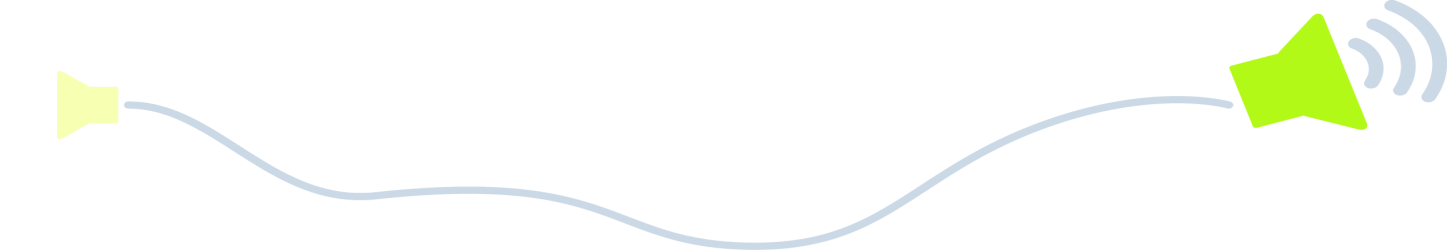 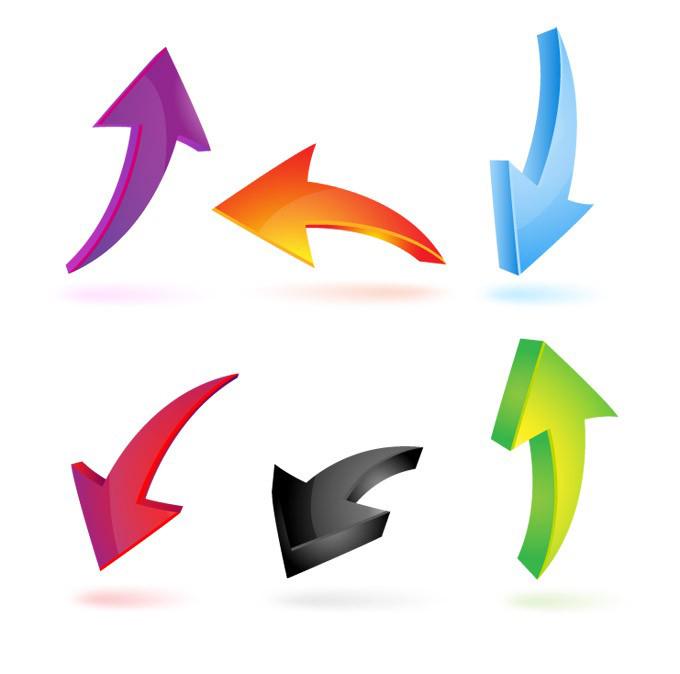 直攻博班
在这里添加内容详情在这里添加内容详情
省錢
高額獎學金補助
省力
不必四處征戰
省時
跳升博士班 躋身高等研究殿堂
申請時間
依各系所規定辦理
申請資格
1.碩士班學生
2.大學部應屆
   畢業生
**法規** 學生逕修讀博士學位辦法
22
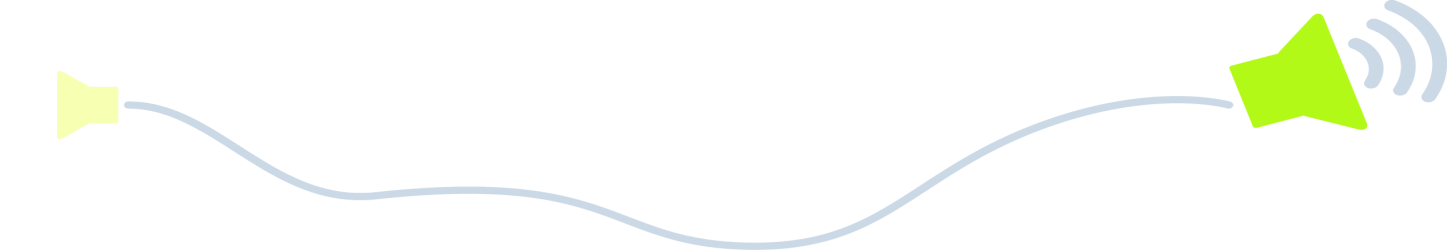 3.轉 所
辦理時間
每年7月份
修業滿一年以上
符合轉入系所之申請條件
申請資格
申請方式
填具轉所申請單，需經原系所同意後，並通過轉入系所之審查，由校長核定後公佈
碩、博士班研究生申請轉所辦法
各系所轉所細則
法規
23
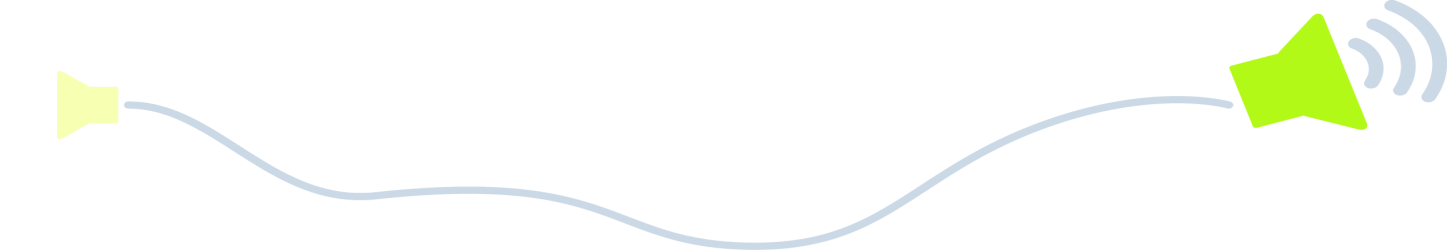 鏈結產業、接軌國際
留才
育才
攬才
揚才
24
24
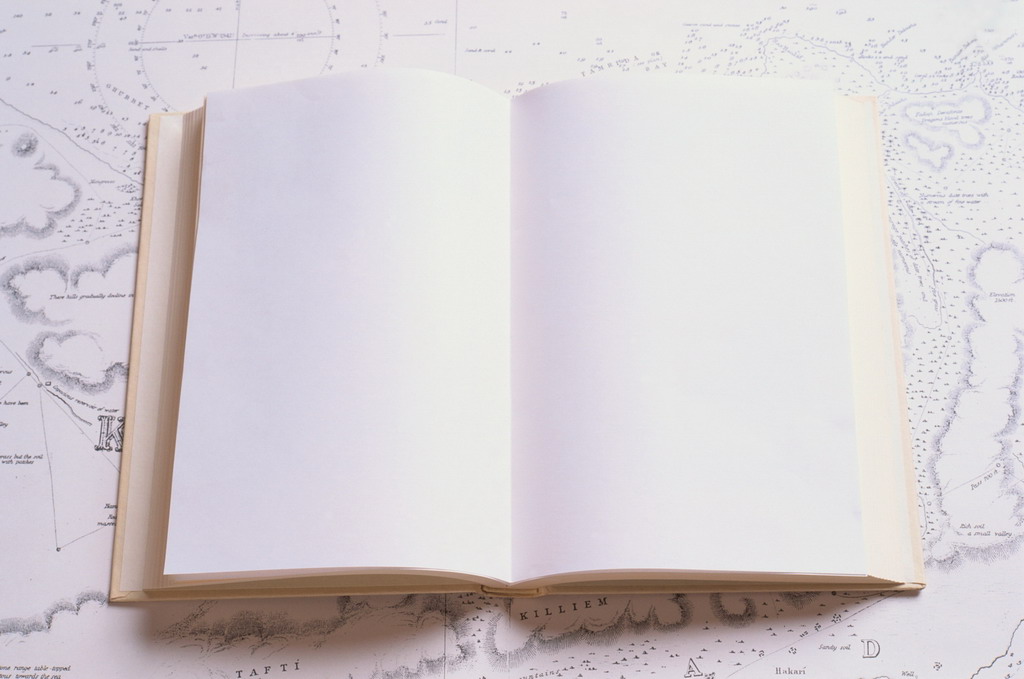 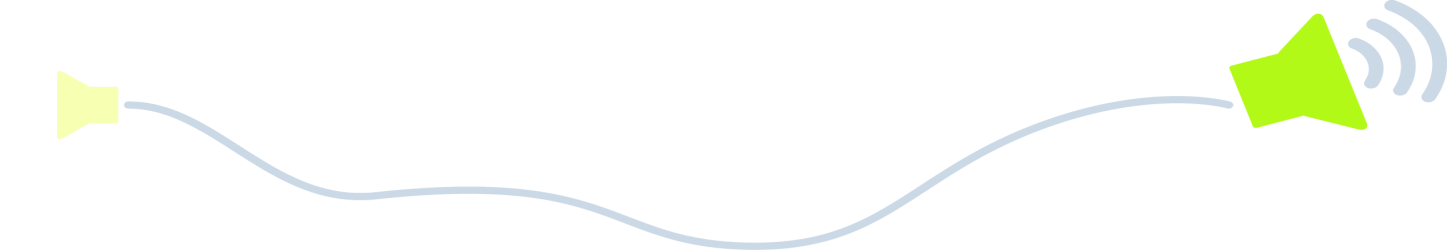 獎勵優秀研究生入學辦法
研究生學位考試辦法
博士學位候選人資格考核實施要點
博士班研究生申請學位論文考試準則
研究生學術研究倫理教育實施要點
博、碩士學位論文違反學術倫理案件處理要點
學生逕修讀博士學位辦法
研究生相關法規
※請上高醫法規資料搜尋
25
25
感謝聆聽、敬請指教
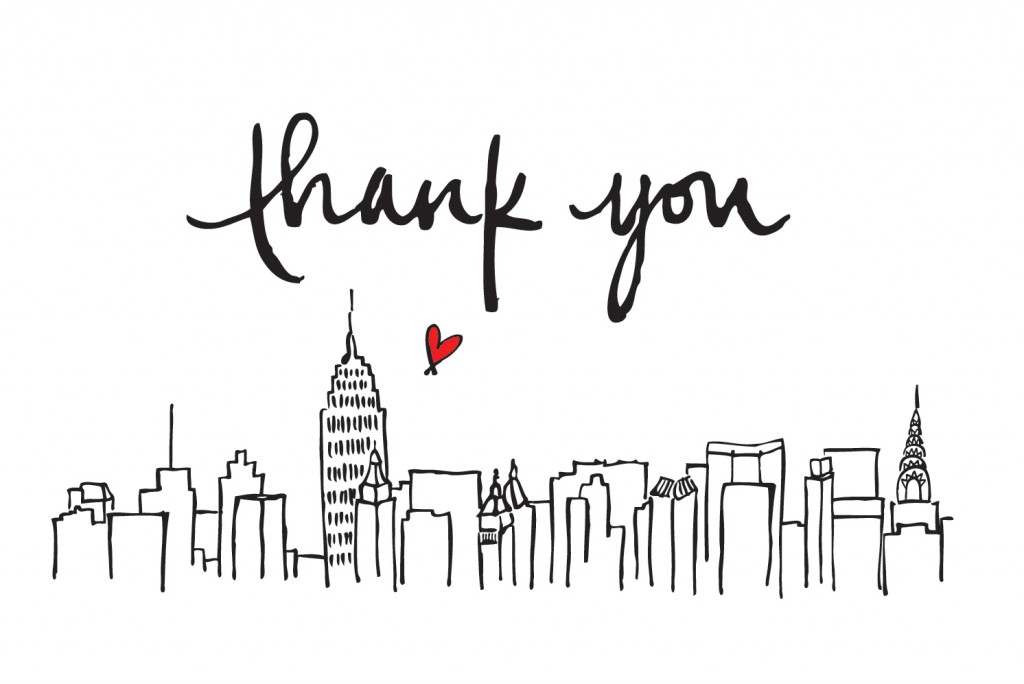 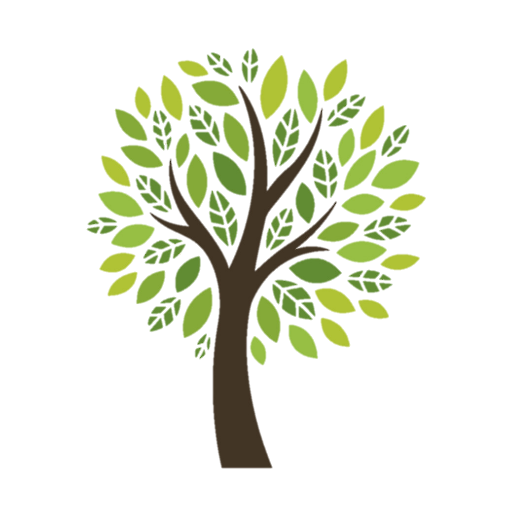 26